Write down the date and today’s title
ELECTRIC CIRCUITS
DO IT NOW; The diagram below shows three electric circuits. Look carefully to answer the following questions.
Questions
What can the electrons do that the metal atoms can’t?
Why do the electrons move?
Why does the lamp light in B but not C?
How could the lamp in B be made brighter?
In circuit B energy is converted to light, what happens to the energy in circuit A?
Answers
Move.
Repelled by the negative terminal, attracted to the positive terminal.
C has a gap in the circuit, it is not complete.
Add another battery. Use a higher voltage battery. This makes the current bigger.
Answers
Move.
Repelled by the negative terminal, attracted to the positive terminal.
C has a gap in the circuit, it is not complete. No current can flow.
Answers
Move.
Answers
Move.
Repelled by the negative terminal, attracted to the positive terminal.
C has a gap in the circuit, it is not complete.
Add another battery. Use a higher voltage battery. This makes the current bigger.
Converted to heat, just ends up heating the wire and battery.
Answers
Move.
Repelled by the negative terminal, attracted to the positive terminal.
Use zoom function in slide show.
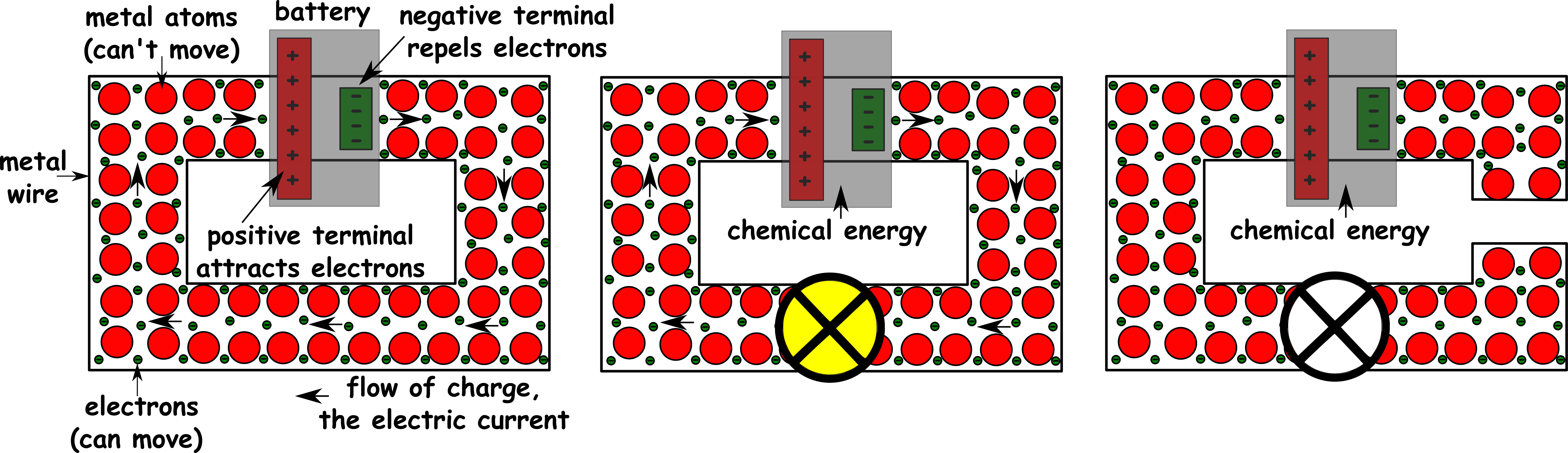 A.
B.
C.
nextpagescience ©
[Speaker Notes: Use zoom function, matches size.]
SUMMARY
Electric circuits allow energy to be transferred through the flow of an electric current.

In a metal, electrons (carrying a negative charge) can flow like water in a pipe. This is the electric current.

Voltage tells us how much energy/push the electric current has. Voltage is measured in volts using a voltmeter.

The size of the electric current tells us how much charge is flowing per second. It is measured in amps by an ammeter.

Resistance tells us how easy or difficult it is for the current to flow. Bigger resistance, smaller current and vice versa. Resistance is measured in ohms.
nextpagescience ©